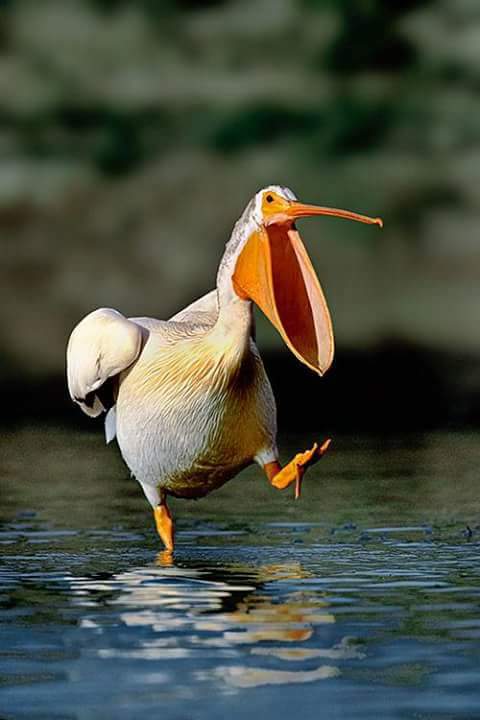 স্বা   গ    ত   ম
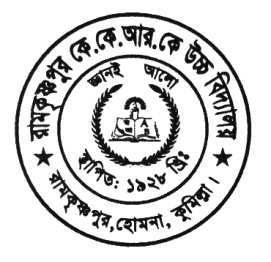 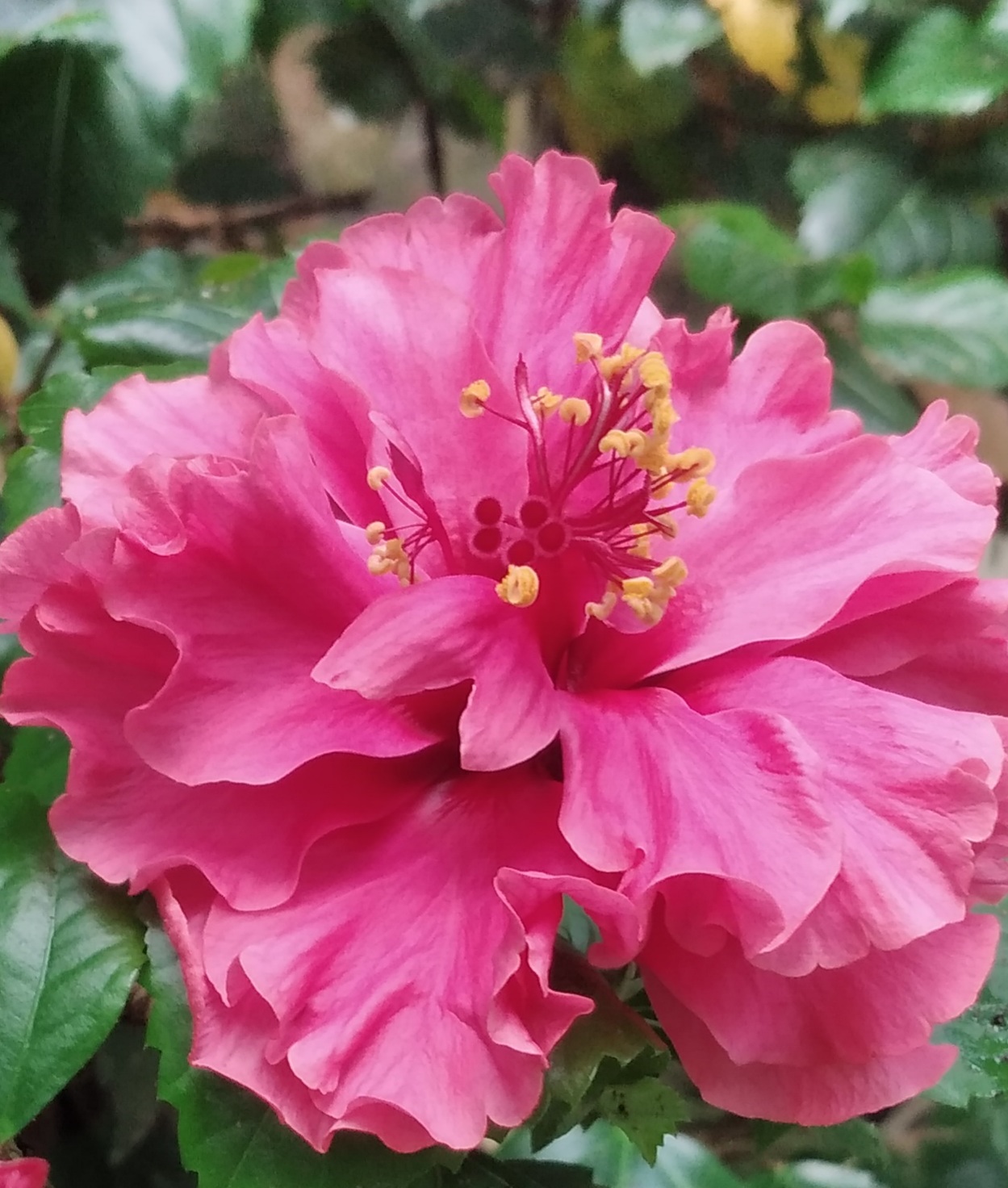 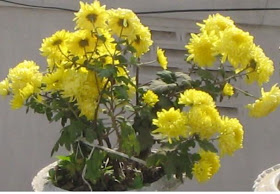 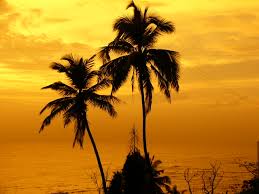 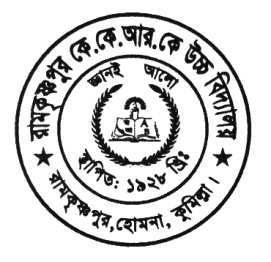 কল্লোল চক্রবর্তী 
(সিনিয়র শিক্ষক)
রামকৃষ্ণ পুর কে কে আর কে উচ্চ বিদ্যালয় 
হোমনা, কুমিল্লা।
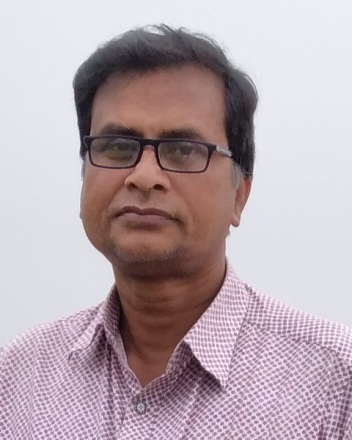 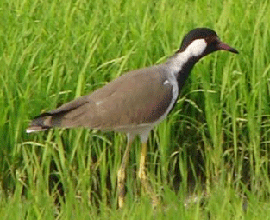 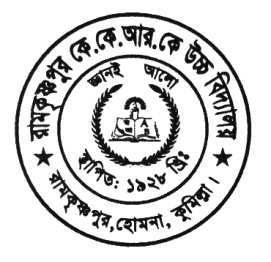 হিন্দু ধর্ম ও নৈতিক শিক্ষা 
শ্রেণিঃ দশম 
অধ্যায়ঃ ষষ্ঠ 
সময়ঃ৫০ মিনিট
তারিখঃ০৩-১২-২০২০ইং
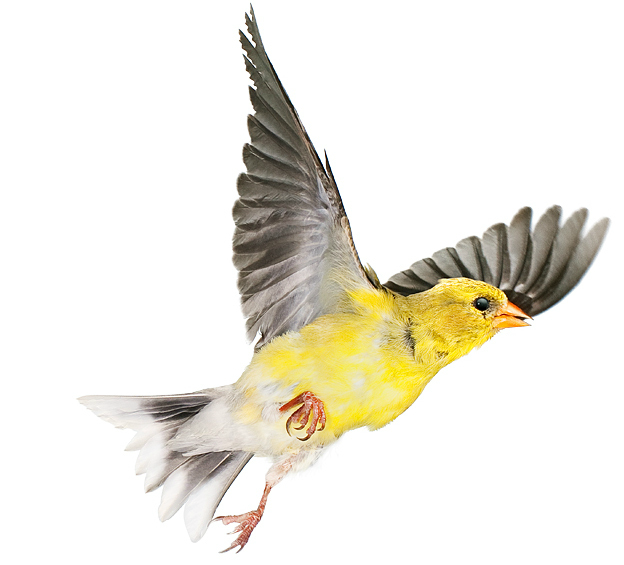 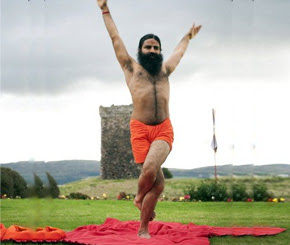 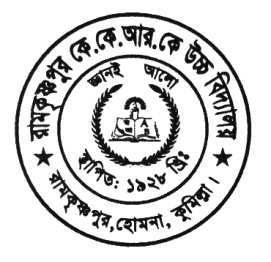 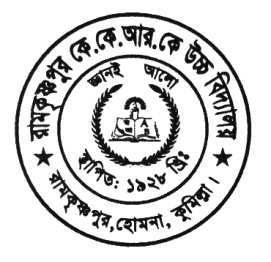 বৃক্ষাসন
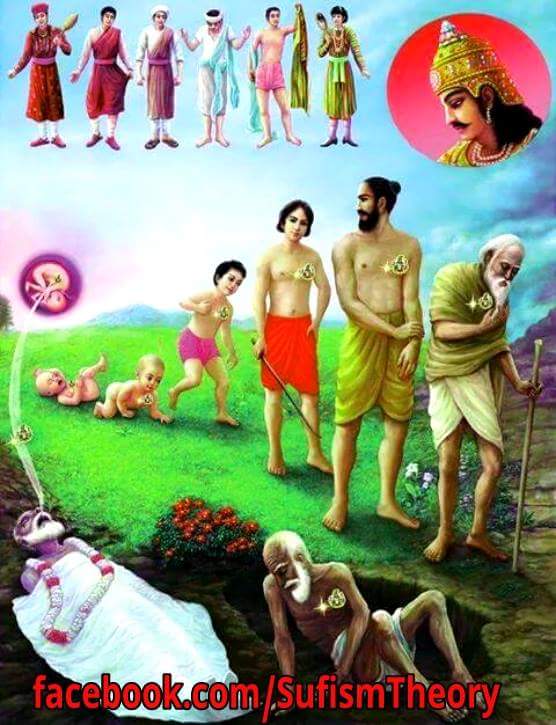 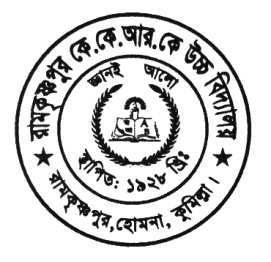 এই পাঠের শেষে শিক্ষার্থীরা-----
বৃক্ষাসন কী তা বলতে পারবে?
বৃক্ষাসনের ধারনা ও পদ্ধতি ব্যাখ্যা করতে পারবে? 
বৃক্ষাসনের প্রভাব বিশ্লেষণ করতে পারবে?
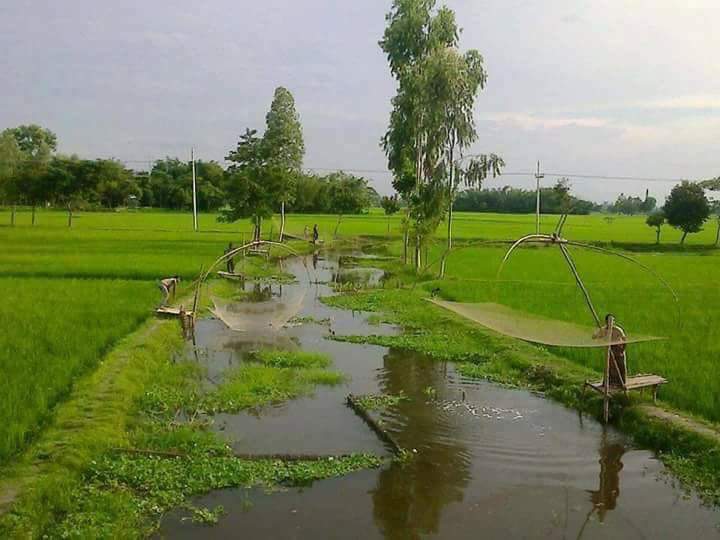 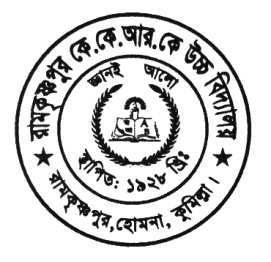 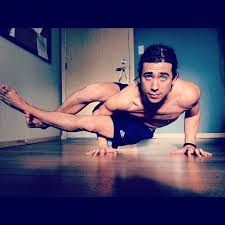 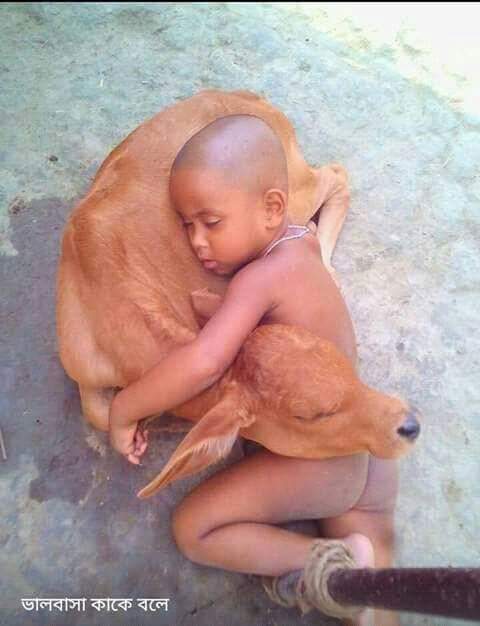 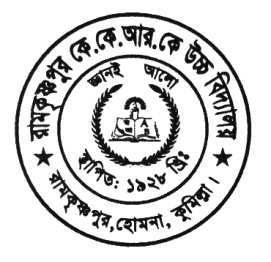 একক কাজঃ
বৃক্ষাসন  কী?
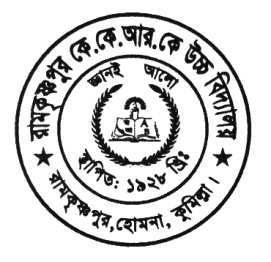 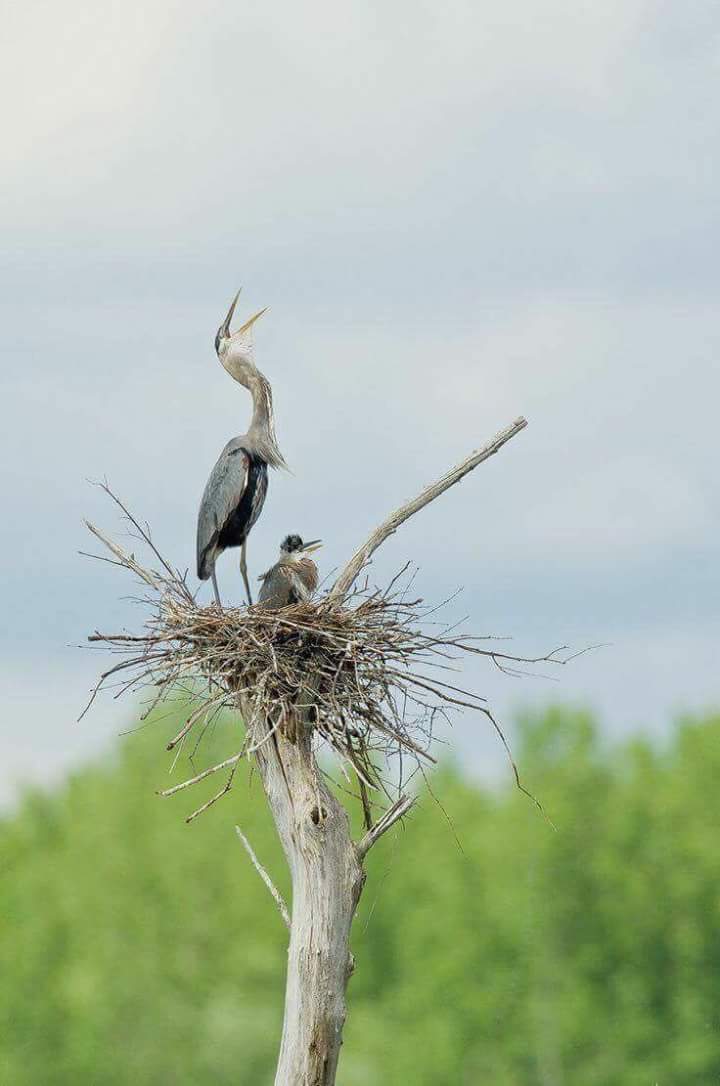 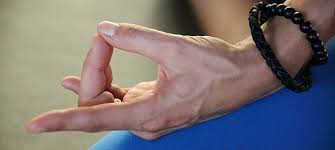 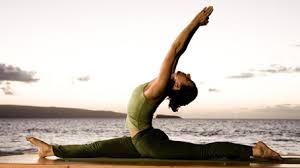 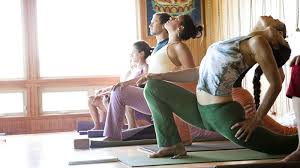 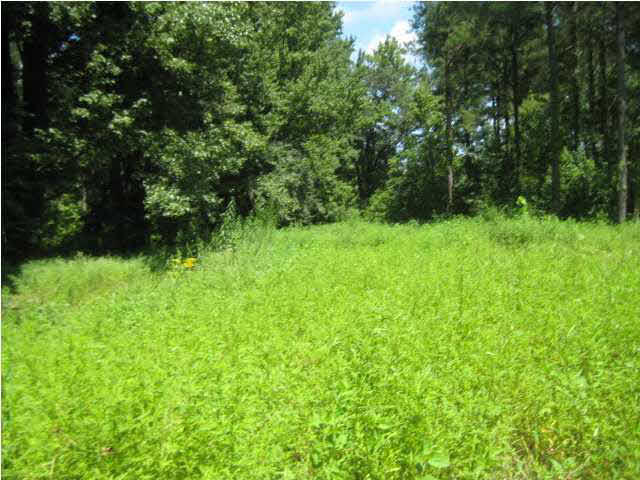 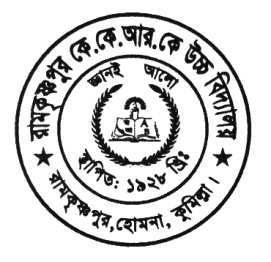 জোড়ায়কাজঃ 
বৃক্ষাসনের ধারনা ও পদ্ধতি ব্যাখ্যা কর ।
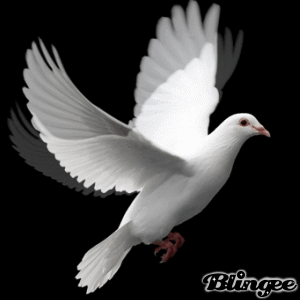 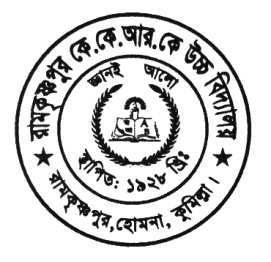 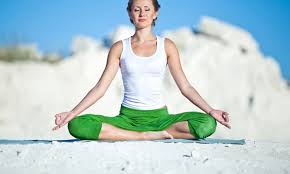 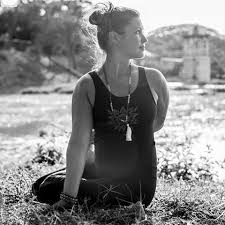 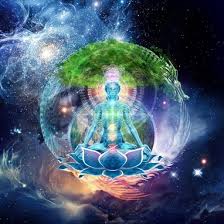 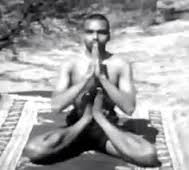 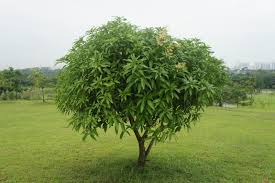 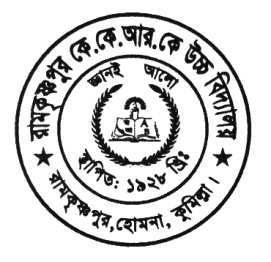 দলগত কাজঃ
বৃক্ষানের প্রভাব বিশ্লেষণ  কর।
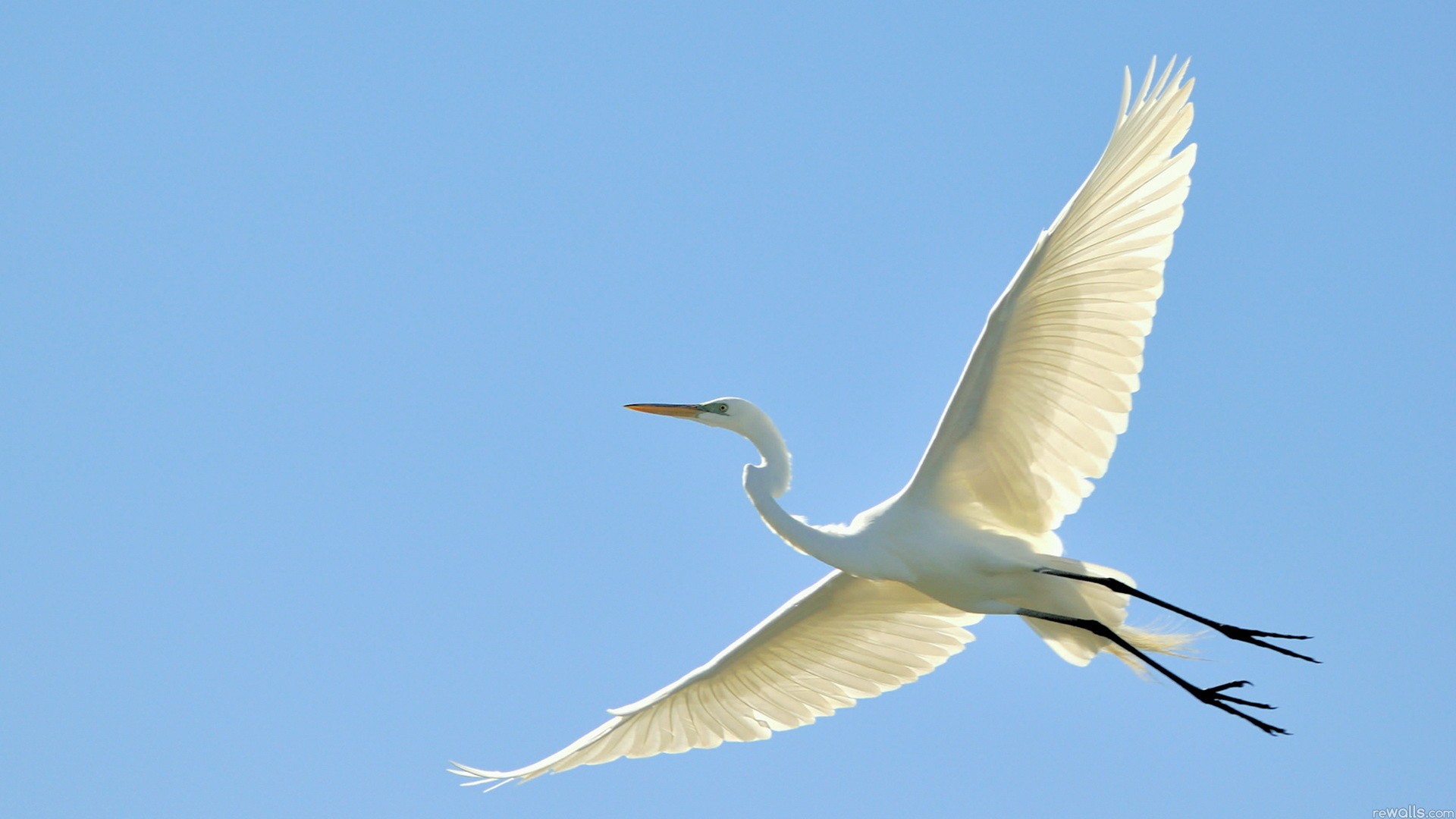 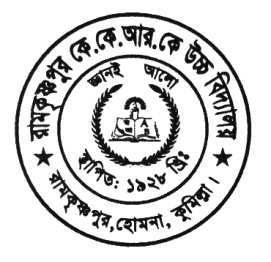 মূল্যায়নঃ
বৃক্ষাসনের ২টি উপকারিতার নাম লেখ।
বৃক্ষাসনের প্রথমে কী  করতে হয়।
বৃক্ষাসন কী ?
বাঁ পায়ের উপর ভর করে দাঁড়িয়ে করতে হয় কোন আসন।
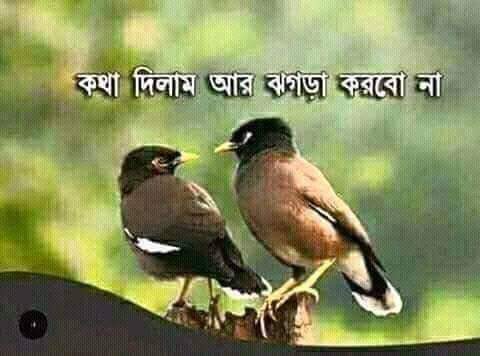 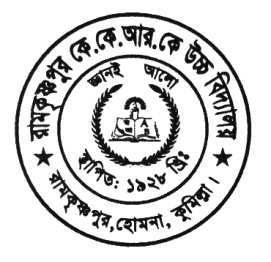 বাড়ীর কাজঃ 
বৃক্ষাসনের ৩টি উপকারিতা লেখে আনবে।
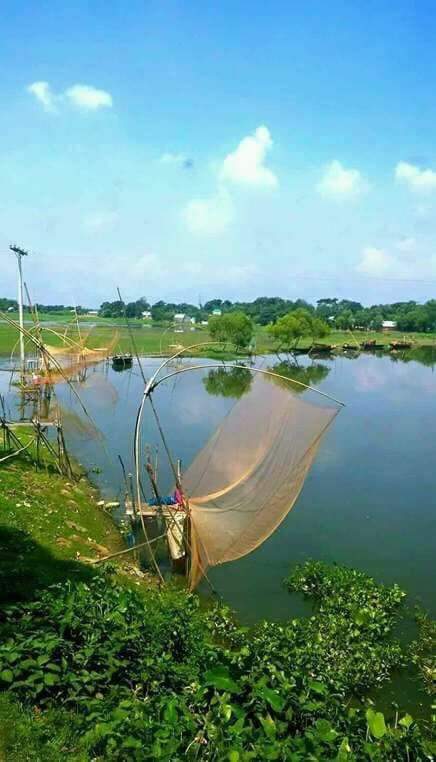 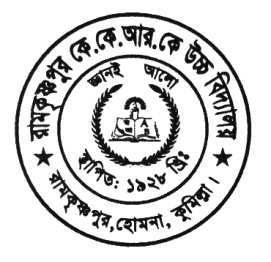 সবার জন্য রইল শুভ কামনা।